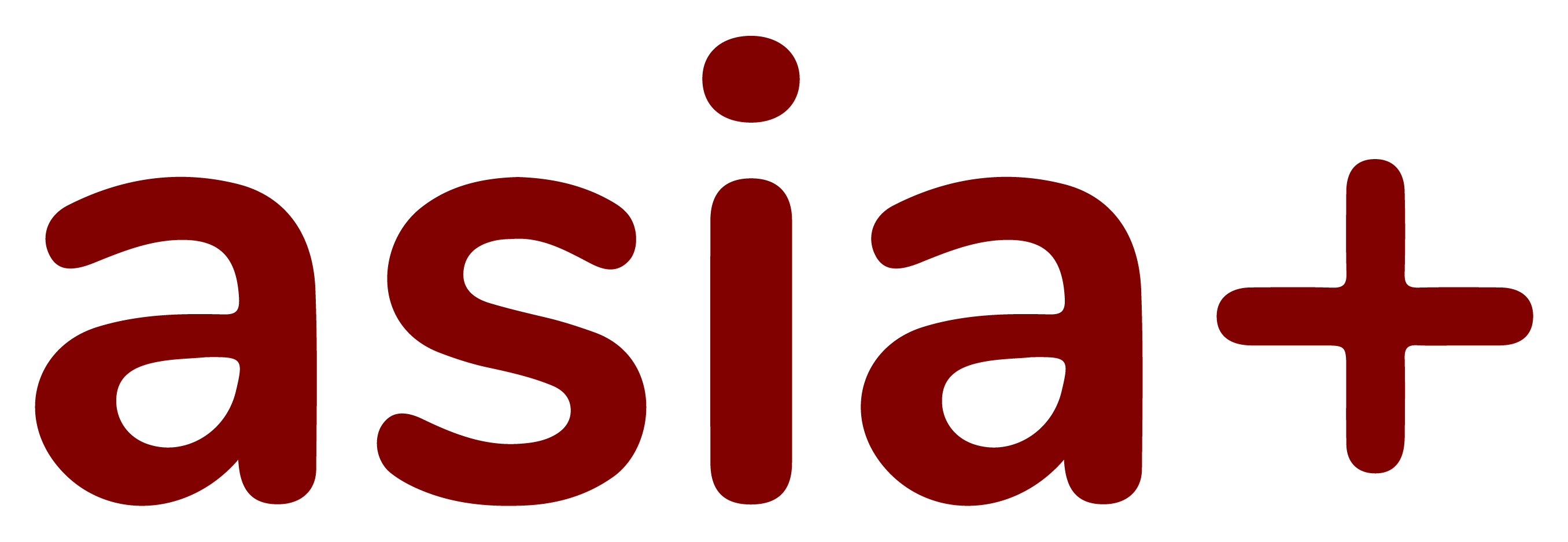 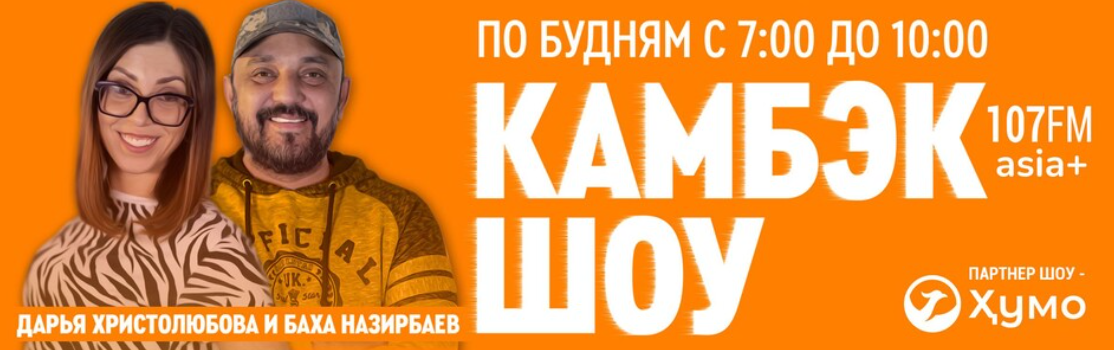 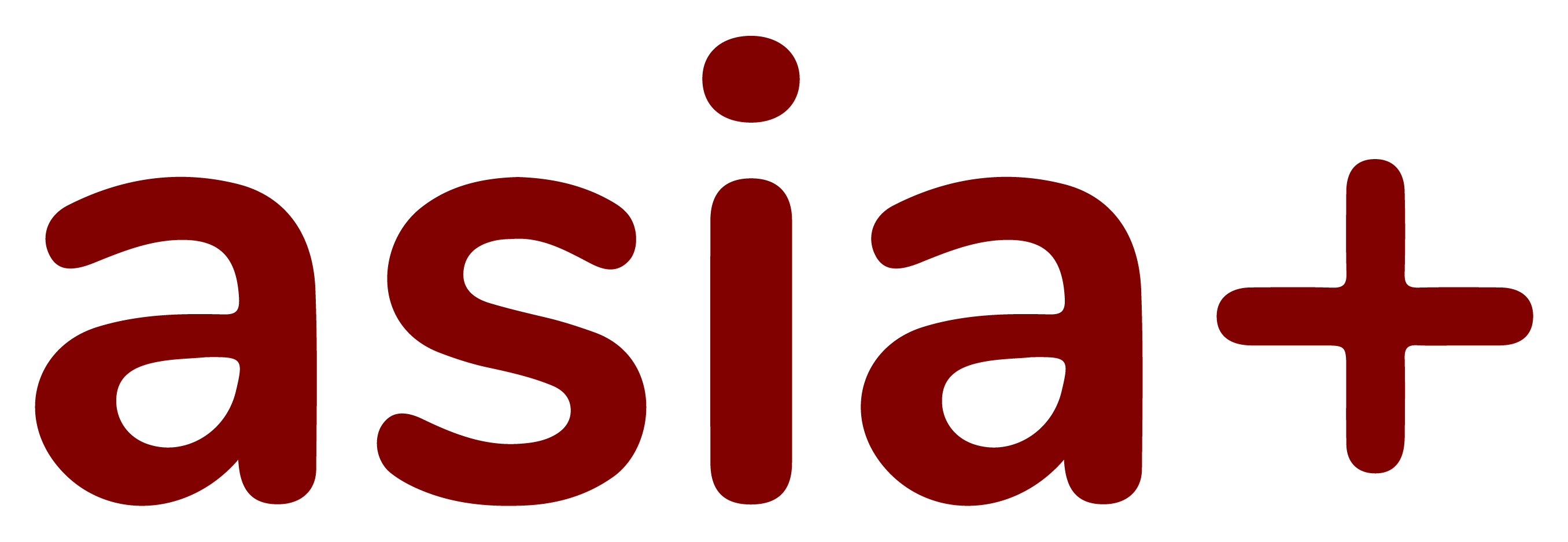 Описание
прайм-тайм, самое прослушиваемое время с самой большой аудиторией! Полезные советы, жизненные истории, курьезные новости, увлекательные игры, призы, обсуждение актуальных тем и бодрящая музыка.
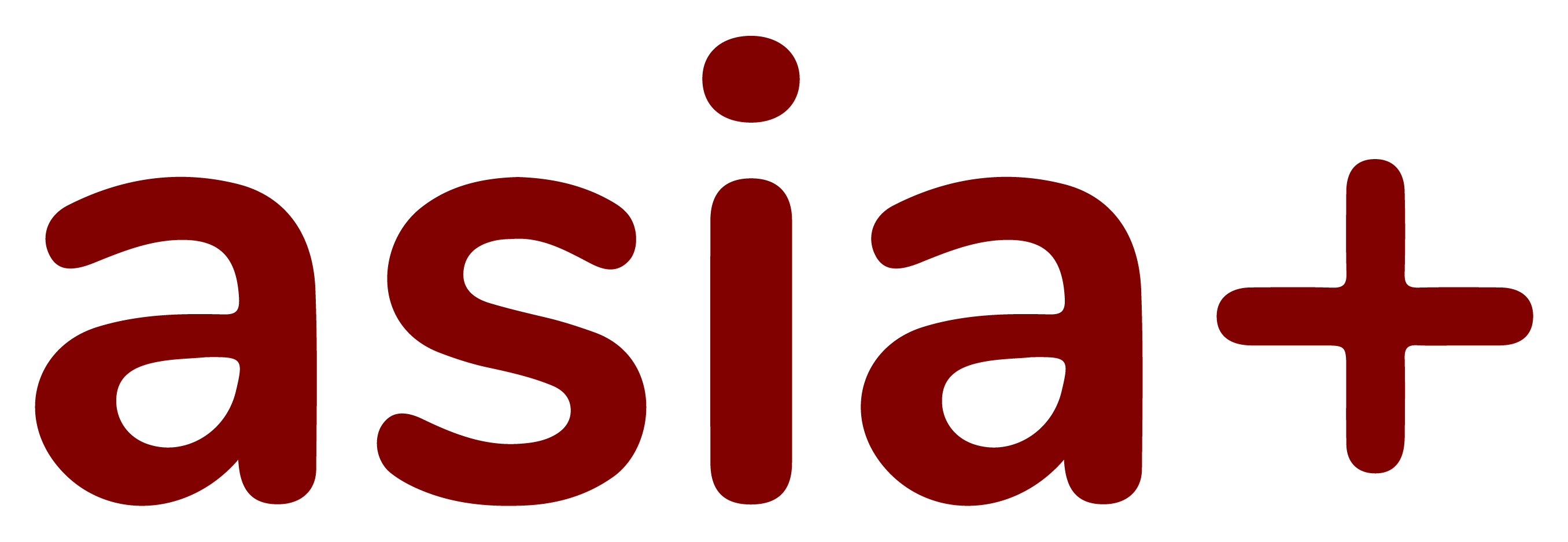 Слоган шоу
Камбэк шоу. Веселое шоу для серьезных людей.
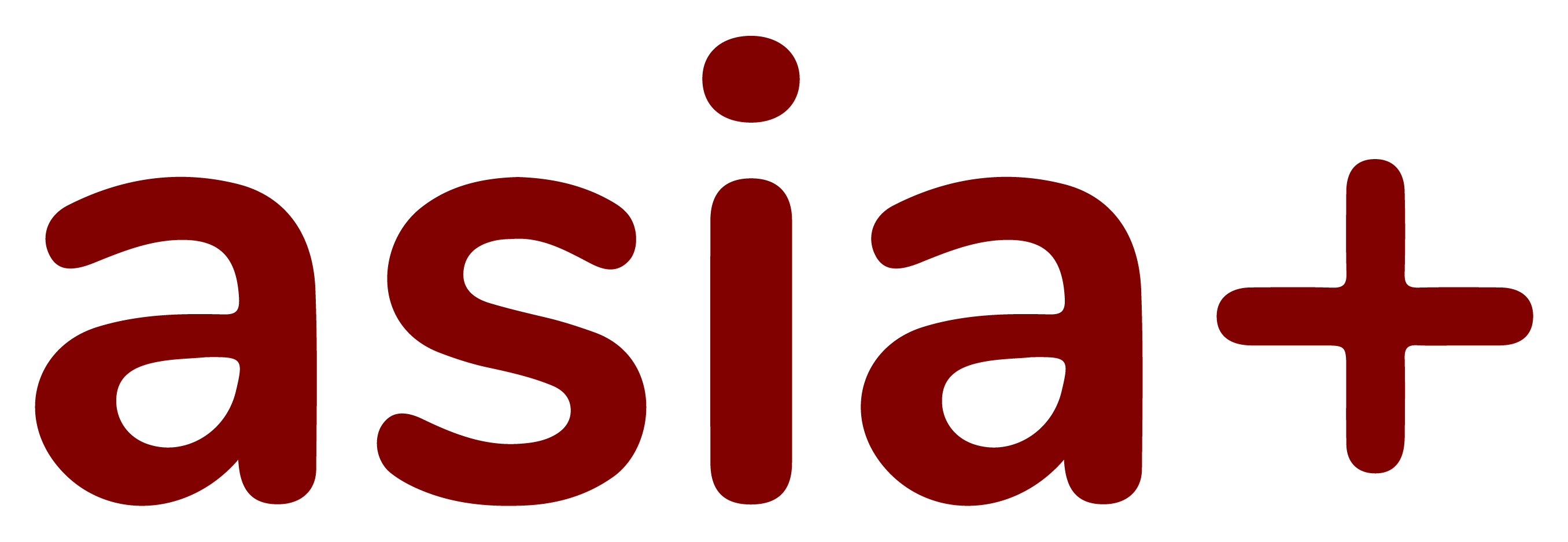 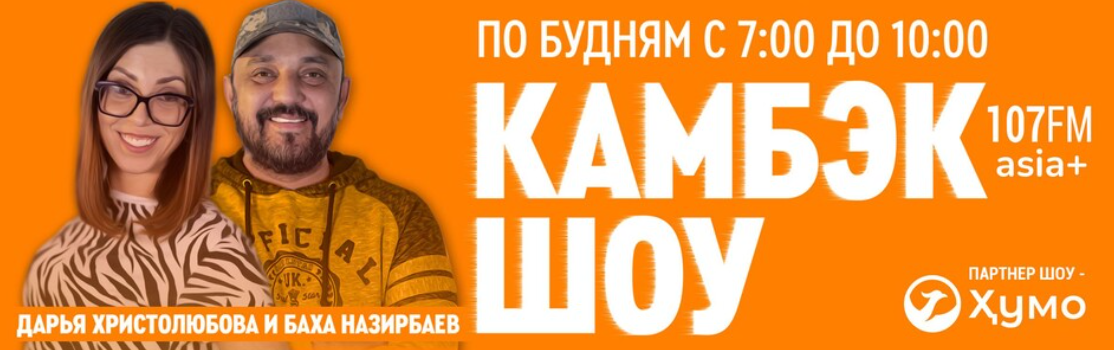 Ссылка на полное описание рубрики